Βιογραφίες εκπαιδευτικών
Αφηγηματική Ανάλυση
Ερευνητικά ερωτήματα
Ποια θα θέτατε ως ερευνητικά ερωτήματα σε αυτή την ανάλυση; 
Τι ψάχνουμε να βρούμε;
Ερευνητικά ερωτήματα
Ποια στοιχεία της προσωπικής εκπαιδευτικής θεωρίας και της επαγγελματικής ταυτότητάς σας ως (υποψήφιων) εκπαιδευτικών αλλά και των τρόπων συγκρότησής τους αναδεικνύουν οι αφηγήσεις της επαγγελματικής σας πορείας; 
Πώς η επαγγελματική αυτή αυτό-εικόνα προσλαμβάνεται και επαναπροσδιορίζεται από τους ίδιους τους εκπαιδευτικούς-αφηγητές εντός αλλά και εκτός του αφηγηματικού πλαισίου υπό την επίδραση ενός στοχαστικού διαλόγου ανάμεσα στους αφηγητές;
Ερευνητικά ερωτήματα
Το δεύτερο αυτό ερευνητικό ερώτημα μπορεί να αναλυθεί στα ακόλουθα υπο-ερωτήματα: 
Σε ποιο βαθμό η ίδια η κατασκευή των αφηγήσεων των εκπαιδευτικών διαμορφώνουν τις συνθήκες διαπραγμάτευσης αλλά και ανανοηματοδότησης της έννοιας του επαγγελματικού εαυτού;    
Σε ποιο βαθμό, με ποιους τρόπους και κάτω από ποιες προϋποθέσεις ο κριτικός στοχασμός (ατομικός ή συλλογικός - διάλογος σχετικά με τις αφηγήσεις) επιτρέπει 
      α) την επαγγελματική ανάπτυξη των εκπαιδευτικών μέσα από την συνειδητοποίηση των βασικών συνιστωσών της προσωπικής εκπαιδευτικής θεωρίας/επαγγελματικής τους ταυτότητας και 
      β) την αναθεώρηση των πλαισίων αναφοράς της;
Υπο-Ερωτήματα για την ανάλυση αφηγήσεων
Ποιοι παράγοντες (εσωτερικοί και εξωτερικοί) με οδήγησαν α) στην επιλογή του συγκεκριμένου επαγγέλματος και β) στη συγκεκριμένη ειδίκευση (παράγοντες που επηρέασαν την αντίληψη για το επάγγελμα);
Ποιες είναι οι εκπαιδευτικές μου αξίες (εκπαιδευτική θεωρία) και πώς διαμορφώθηκαν; 
    α. τι θεωρώ σημαντικό στην εκπαίδευση; 
    β. ποιος θεωρώ ότι είναι ο ρόλος μου σε αυτή την προοπτική;
     γ. Πώς προέκυψε η συγκεκριμένη νοηματοδότηση και το προσωπικό μου ερμηνευτικό πλαίσιο;
Κατηγορίες διερεύνησης με βάση τα ερευνητικά ερωτήματα
Προσωπική εκπαιδευτική θεωρία: Αντιλήψεις, πεποιθήσεις, εικόνες, μεταφορές, αξίες και στάσεις που έχει διαμορφώσει συνειδητά ή ασυνείδητα κάποιος μέσα από την προσωπική του εμπειρία, είτε ως παιδί/μαθητής είτε ως επαγγελματίας/διδάσκων, τις θεωρητικές του γνώσεις αλλά και τις κυρίαρχες προσεγγίσεις (κυρίαρχος λόγος για την εκπαίδευση & τον εκπαιδευτικό).  
    (παράγοντες διαμόρφωσης: εκπαιδευτική μνήμη, σπουδές, τρέχουσες θεωρητικές απόψεις, επαγγελματική εμπειρία)
Επαγγελματική ταυτότητα
«Η αίσθηση που έχει ο ίδιος ο εκπαιδευτικός για τον επαγγελματικό του εαυτό, που βασίζεται σε ένα σώμα πεποιθήσεων σχετικά με τη διδασκαλία και τη μάθηση και με το τί σημαίνει να είσαι δάσκαλος. Πεποιθήσεων που διαμορφώνονται και αναδιαμορφώνονται συχνά μέσω της εμπειρίας και των αλληλεπιδράσεων» 
Φρυδάκη 2015
Επαγγελματική ταυτότητα
Σημαντικό ρόλο στη συγκρότηση αλλά και την περιγραφή του επαγγελματισμού του εκπαιδευτικού, σύμφωνα με τους Furlong, Barton, Miles, Whiting και Whitty (2000), φαίνεται να διαδραματίζουν τρεις διαστάσεις οι οποίες είναι αλληλοεξαρτώμενες, οι εξής:
i) Η πρώτη διάσταση αφορά στην επαγγελματική γνώση και αναφέρεται σε ένα σύστημα γνώσης και ένα πλήθος δεξιοτήτων που αξιοποιούνται στη διδασκαλία και τη μάθηση (τι πρέπει να ξέρω και ποιες δεξιότητες να έχω). 
ii) Η δεύτερη διάσταση εστιάζει στην υπεύθυνη στάση και τον ρόλο που κατέχει ο εκπαιδευτικός για τη βελτίωση και την πρόοδο των μαθητών (ρόλος εκπαιδευτικού-εκπαιδευτικές αξίες). 
iii) Η τρίτη διάσταση υπογραμμίζει την αυτονομία του εκπαιδευτικού, μέσω της οποίας αποκτά την ευχέρεια της οργάνωσης της εργασίας του (Furlong, 2001) (επαγγελματικές αξίες: συνεργασία, δημοκρατικότητα, ισότητα ευκαιριών…) (τι δυνατότητες έχω & πώς τις αξιοποιώ).
Όροι συγκρότησης επαγγελματικής ταυτότητας εκπαιδευτικού
Προνεωτερικό στάδιο: Ο εκπαιδευτικός ως μια διακεκριμένη αυθεντία που κοινωνεί στους μαθητές γνώσεις, στάσεις & αξίες (κανονιστικός προσανατολισμός)
Νεωτερικό στάδιο: Ο εκπαιδευτικός ως δημόσιος «λειτουργός», ειδικός στο γνωστικό αντικείμενο & διαχειριστής ελεγκτής της μάθησης των μαθητών/-τριών του
Μετανεωτερικό στάδιο: Η ταυτότητα προσλαμβάνεται ως ένα μωσαϊκό από προσωπικές, πολιτιστικές και επαγγελματικές ταυτότητες, που αλλάζουν και αναπτύσσονται μέσα από συναντήσεις με σημαντικούς άλλους: φίλους, δασκάλους, συμφοιτητές συναδέλφους, μαθητές, θεωρητικούς ακόμη και μυθιστορηματικά πρόσωπα ή κινηματογραφικούς ήρωες
Ο εκπαιδευτικός του μετανεωτερικού κόσμου
Ορίζει και αναπτύσσει (μετασχηματίζει) την ταυτότητά του μέσα από σύνθετες διαδικασίες αυτοδιερεύνησης και αυτοανάπτυξης
Οι αφηγήσεις και οι ιστορίες ζωής εμφανίζονται ως οι καταλληλότερες προσεγγίσεις για την ανάδειξη ταυτοτήτων αλλά και ως ενδεδειγμένοι τρόποι για την ανάπτυξή τους
Αφηγηματικές ενότητες
Η επιλογή του επαγγέλματος
Οι προπτυχιακές σπουδές
Η επαγγελματική εμπειρία
Οι μεταπτυχιακές σπουδές
Το επαγγελματικό παρόν
Οι επαγγελματικές προσδοκίες
Άξονες διερεύνησης
Παροντική - παρελθοντική – μελλοντική χρονολογική οπτική;
Συγκρότηση της αφήγησης: ο εαυτός και οι άλλοι ως σύμμαχοι – οι άλλοι ως αντίπαλοι
Θεματικά  πεδία & θέματα
Θεματική ανάλυση
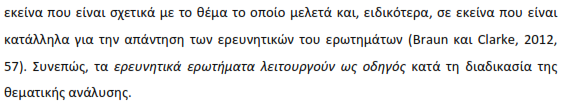 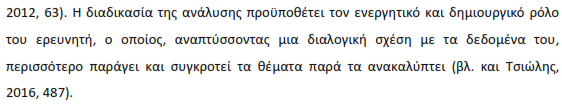 Η θεματική ανάλυση σε πέντε βήματα
Μετεγγραφή (απομαγνητοφώνηση)
Προσεκτική ανάγνωση των κειμένων. Εντοπισμός & συγκέντρωση των αποσπασμάτων που αντιστοιχούν σε κάθε ερώτημα και υποερώτημα.
Κωδικοποίηση – θέματα
Έκθεση των ευρημάτων
Προσεκτική ανάγνωση κειμένων – συσχέτιση με ερωτήματα
Επιχειρούμε μια θεματική ανάλυση του υλικού μας με σκοπό 
   α. να ανιχνεύουμε θέματα (δηλαδή επαναλαμβανόμενα μοτίβα νοήματος) σχετικά με τους παράγοντες επιλογής και τις εκπαιδευτικές αξίες 
   β. να τα οργανώσουμε με τέτοιο τρόπο ώστε να απαντήσουμε στα ερωτήματα που έχουμε θέσει
Ένα παράδειγμα
Παράγοντες επιλογής
Ένα βασικός παράγοντας, για να επιλέξω να γίνω εκπαιδευτικός ήταν ότι και οι δύο μεγαλύτερες αδελφές μου είναι δασκάλες και τις είχα δει σε κάποιες στιγμές το πώς συζητάνε με τα παιδιά και είχα δει και την τάξη τους, αλλά κυρίως τον ενθουσιασμό τους όταν ήταν φοιτήτριες. Επίσης και οι γονείς μου είναι εκπαιδευτικοί στην δευτεροβάθμια εκπαίδευση, σε όχι και τόσο σημαντικά μαθήματα, αλλά είχα δει και θαύμαζα το κύρος που ενέπνεαν απέναντι στους μαθητές τους και τους συναδέλφους τους. 
Οι συνθήκες που με έκαναν να επιλέξω αυτήν την σχολή συνδέονται με την επαγγελματική αποκατάσταση, αφού έκανα το μηχανογραφικό μου το 2010 που κανείς δεν ήξερε ποιο επάγγελμα θα έχει άμεση επαγγελματική αποκατάσταση και έβλεπα παράλληλα ότι και οι θέσεις για τους δασκάλους είχαν σχεδόν καλυφτεί. 
Παράλληλα το ότι είμαι δυσλεκτική με έκανε να φοβάμαι να γίνω δασκάλα γιατί πίστευα ότι θα έκανα συνέχεια ορθογραφικά και φοβόμουν για τον γραφικό χαρακτήρα, ότι ήταν δηλαδή θα ήταν δυσανάγνωστός. 
Ως ευκαιρία θεωρώ το ότι έκανα κάποια σειρά από τεστ ΣΕΠ που με βοήθησαν να κατασταλάξω εκεί. 
Επίσης το ότι είχα γνωρίσει κάποιες νηπιαγωγούς, μου φαίνονταν τόσο ξέγνοιαστες και ευχαριστημένες με το επάγγελμά τους. Δεν μπορώ να θυμηθώ κάποιες σχέσεις που καθόρισαν την επιλογή μου. Ίσως το ότι έβλεπα τόσο πιεσμένους από την ύλη τους δασκάλους μου στο δημοτικό και τόσο χαλαρή την νηπιαγωγό μου, ήταν ένα κίνητρο να μην έχω την πίεση του αναλυτικού προγράμματος.
Παράγοντες επιλογής
Ένα βασικός παράγοντας, για να επιλέξω να γίνω εκπαιδευτικός ήταν ότι και οι δύο μεγαλύτερες αδελφές μου είναι δασκάλες και τις είχα δει σε κάποιες στιγμές το πώς συζητάνε με τα παιδιά και είχα δει και την τάξη τους, αλλά κυρίως τον ενθουσιασμό τους όταν ήταν φοιτήτριες. Επίσης και οι γονείς μου είναι εκπαιδευτικοί στην δευτεροβάθμια εκπαίδευση, σε όχι και τόσο σημαντικά μαθήματα, αλλά είχα δει και θαύμαζα το κύρος που ενέπνεαν απέναντι στους μαθητές τους και τους συναδέλφους τους. 
Οι συνθήκες που με έκαναν να επιλέξω αυτήν την σχολή συνδέονται με την επαγγελματική αποκατάσταση, αφού έκανα το μηχανογραφικό μου το 2010 που κανείς δεν ήξερε ποιο επάγγελμα θα έχει άμεση επαγγελματική αποκατάσταση και έβλεπα παράλληλα ότι και οι θέσεις για τους δασκάλους είχαν σχεδόν καλυφτεί. 
Παράλληλα το ότι είμαι δυσλεκτική με έκανε να φοβάμαι να γίνω δασκάλα γιατί πίστευα ότι θα έκανα συνέχεια ορθογραφικά και φοβόμουν για τον γραφικό χαρακτήρα, ότι ήταν δηλαδή θα ήταν δυσανάγνωστός. 
Ως ευκαιρία θεωρώ το ότι έκανα κάποια σειρά από τεστ ΣΕΠ που με βοήθησαν να κατασταλάξω εκεί. 
Επίσης το ότι είχα γνωρίσει κάποιες νηπιαγωγούς, μου φαίνονταν τόσο ξέγνοιαστες και ευχαριστημένες με το επάγγελμά τους. Δεν μπορώ να θυμηθώ κάποιες σχέσεις που καθόρισαν την επιλογή μου. Ίσως το ότι έβλεπα τόσο πιεσμένους από την ύλη τους δασκάλους μου στο δημοτικό και τόσο χαλαρή την νηπιαγωγό μου, ήταν ένα κίνητρο να μην έχω την πίεση του αναλυτικού προγράμματος.
Οικογενειακό πρότυπο : αδελφές – γονείς

Επικοινωνία
Ενθουσιασμός


Κύρος


Επαγγελματική αποκατάσταση 



Ιδιαίτερα χαρακτηριστικά -  ικανότητες - δεξιότητες


Φόβος – ανασφάλεια για δεξιότητες 


Ικανοποίηση από το επάγγελμα

Επαγγελματικό άγχος - εξουθένωση
Περιστατικά-εμπειρίες
Ως σημαντικά περιστατικά μπορώ να ξεχωρίσω τρία. 
Όταν πήγαινα στο νηπιαγωγείο, μαζί με την νηπιαγωγό κάναμε πρόβες και σχεδιάζαμε μια θεατρική παράσταση χωρίς να το ανακοινώσουμε στους γονείς μας. Υπήρχε δηλαδή ένα ευχάριστο μυστήριο για το τι πρόκειται να γίνει. 
Την ίδια περίπου χρονιά η νηπιαγωγός μου, μας ανακοίνωσε ότι ήταν έγκυος και ήταν πολύ τρυφερά τα λόγια που μας είπε όχι τόσο για το γεγονός αλλά πώς θα την προσέχουμε αυτήν και το παιδάκι της. 
Στο δημοτικό στον τέλος της χρονιάς ο πατέρας μου είχε πάει να πάρει τους βαθμούς και για να ενημερωθεί για την πρόοδό μου. Η δασκάλα μου τότε του είπε ότι δεν πρόκειται να χαθώ στην ζωή μου και  ότι θα έχω μια καλή πορεία, επειδή έχω πείσμα και επιμένω στην άποψη μου. Το σημαντικό είναι ότι και τώρα αν την συναντήσω τυχαία στο δρόμο και συζητήσουμε λίγο, το ίδιο θα μου πει, για το πείσμα μου και την επιμονή μου. 
Στην α’ λυκείου πάλι, που είχα το δίλημμα σε ποια κατεύθυνση θα πάω και παράλληλα την μητέρα μου να μου στροβιλίζει το μυαλό να πάω σε τεχνικό λύκειο, είχε έρθει ο πατέρας μου για να ενημερωθεί στο σχολείο για την πρόοδό μου. Τότε ρώτησε την φιλόλογό μου αν πίστευε ότι θα μπορούσα ανταποκριθώ στη θεωρητική κατεύθυνση και αυτή με μεγάλη βεβαιότητα του είπε ότι σίγουρα μπορώ να ανταποκριθώ στις απαιτήσεις αυτής της κατεύθυνσης.
Περιστατικά - εμπειρίες
Όταν πήγαινα στο νηπιαγωγείο, μαζί με την νηπιαγωγό κάναμε πρόβες και σχεδιάζαμε μια θεατρική παράσταση χωρίς να το ανακοινώσουμε στους γονείς μας. Υπήρχε δηλαδή ένα ευχάριστο μυστήριο για το τι πρόκειται να γίνει. 
Την ίδια περίπου χρονιά η νηπιαγωγός μου, μας ανακοίνωσε ότι ήταν έγκυος και ήταν πολύ τρυφερά τα λόγια που μας είπε όχι τόσο για το γεγονός αλλά πώς θα την προσέχουμε αυτήν και το παιδάκι της. 
Στο δημοτικό στον τέλος της χρονιάς ο πατέρας μου είχε πάει να πάρει τους βαθμούς και για να ενημερωθεί για την πρόοδό μου. Η δασκάλα μου τότε του είπε ότι δεν πρόκειται να χαθώ στην ζωή μου και  ότι θα έχω μια καλή πορεία, επειδή έχω πείσμα και επιμένω στην άποψη μου. Το σημαντικό είναι ότι και τώρα αν την συναντήσω τυχαία στο δρόμο και συζητήσουμε λίγο, το ίδιο θα μου πει, για το πείσμα μου και την επιμονή μου. 
Στην α’ λυκείου πάλι, που είχα το δίλημμα σε ποια κατεύθυνση θα πάω και παράλληλα την μητέρα μου να μου στροβιλίζει το μυαλό να πάω σε τεχνικό λύκειο, είχε έρθει ο πατέρας μου για να ενημερωθεί στο σχολείο για την πρόοδό μου. Τότε ρώτησε την φιλόλογό μου αν πίστευε ότι θα μπορούσα ανταποκριθώ στη θεωρητική κατεύθυνση και αυτή με μεγάλη βεβαιότητα του είπε ότι σίγουρα μπορώ να ανταποκριθώ στις απαιτήσεις αυτής της κατεύθυνσης.
Ικανοποίηση – δημιουργικότητα



Τρυφερότητα (στάση νηπιαγωγού – εκπαιδευτικός πρότυπο)



Πείσμα – επιμονή (επαγγελματικές δεξιότητες;) (στάση δασκάλας: υποστηρικτική λειτουργία)




Στάση μητέρας: υποτίμηση

Στάση φιλολόγου: υποστηρικτική λειτουργία

Οι εκπαιδευτικοί ως σύμμαχοι vs η μητέρα ως αντίπαλος
Στοχασμός
Άμεση σχέση νομίζω ότι δεν έχουν τόσο τα μέλη της οικογένειά μου γιατί αισθάνομαι έναν συνεχές ανταγωνισμό και μία αγωνία αναγνώρισης για της επιλογές μου και για το (τυχόν) εκπαιδευτικό μου έργο. 
Νομίζω πιο πολύ άμεση σχέση έχει η παρουσία και τα λόγια των δάσκαλών για μένα και η διδασκαλία της νηπιαγωγού μου. 
Δεν μπορώ να με φανταστώ εύκολα στην τάξη, αλλά αυτό που θα επιδίωκα είναι να είναι ήρεμη με τα παιδιά και να μην αγχώνομαι για τις δραστηριότητες που πρέπει να ετοιμάσω. Ίσως θα είμαι αυστηρή, δηλαδή θα θέτω συγκεκριμένα όρια στην ανάγκη μου να τους προσφέρω ασφάλεια.
Στάση οικογένειας: δημιουργία άγχους & αγωνίας (υποτίμηση vs αναγνώριση)



Υποστηρικτική στάση εκπαιδευτικών & νηπιαγωγός πρότυπο


Επαγγελματικές δεξιότητες: ηρεμία – αυστηρότητα
Στόχος: οριοθέτηση – προσφορά ασφάλειας
Άλλος ένας λόγος
Αυτό που με οδήγησε στο να δηλώσω το ΤΕΑΠΗ, που ήταν μάλιστα και η πρώτη μου επιλογή, ήταν συνδυασμός επιθυμιών. Είχα και έχω την βαθιά επιθυμία να γίνω ηθοποιός και να ασχοληθώ με το θέατρο. Γνωρίζω όμως ότι ανέκαθεν οι καλλιτέχνες δυσκολεύονται να βιοποριστούν. Γι αυτό σκέφτηκα ότι μπορώ να κάνω θέατρο μέσα στην τάξη. Στην δευτεροβάθμια εκπαίδευση δεν ήθελα γιατί ως θεατρολόγος θα δυσκολευτώ να διοριστώ, ως φιλόλογος, που συνήθως αναλαμβάνει τις θεατρικές ομάδες, έπρεπε να κάνω αρχαία και λατινικά που δεν ήθελα και ως δασκάλα θα είχα την πίεση της διδακτέας ύλης. Οπότε επέλεξα να γίνω νηπιαγωγός που μπορώ να εντάξω θεατρικές συμβάσεις με τα νήπια αρκετά εύκολα, πέρα από το συμβολικό παιχνίδι.
Θέατρο στην τάξη: το σχολείο ως χώρος έκφρασης

Βιοπορισμός


Ελευθερία-αυτονομία
Κωδικοποίηση
Λόγοι επιλογής επαγγέλματος:
Βιοπορισμός 
Έμφυλη καταλληλότητα
Κοινωνική προσφορά
……….
    Ρόλος «εκπαιδευτικού» ειδικής αγωγής
Ενισχύει κίνητρα για μάθηση
Διευκολύνει τη μαθησιακή εξέλιξη
Ενισχύει τις διαδικασίες ενεργητικής μάθησης
……..
Κωδικοποίηση
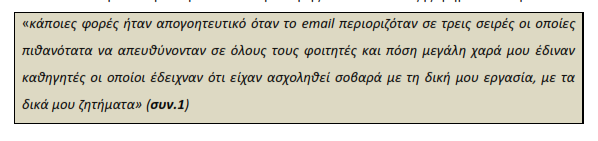 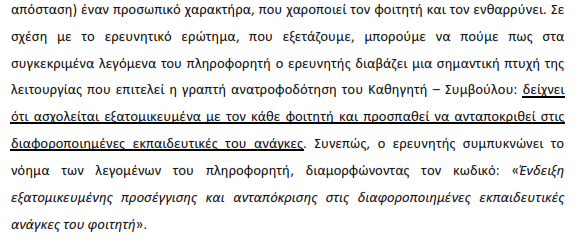 Έκθεση των ευρημάτων
Ένα παράδειγμα
Ποιοι παράγοντες (εσωτερικοί και εξωτερικοί) με οδήγησαν α) στην επιλογή του συγκεκριμένου επαγγέλματος και β) στη συγκεκριμένη ειδίκευση (παράγοντες που επηρέασαν την αντίληψη για το επάγγελμα);
Ποιες είναι οι εκπαιδευτικές μου αξίες (εκπαιδευτική θεωρία) και πώς διαμορφώθηκαν; 
    α. τι θεωρώ σημαντικό στην εκπαίδευση; 
    β. ποιος θεωρώ ότι είναι ο ρόλος μου σε αυτή την προοπτική;
     γ. Πώς προέκυψε η συγκεκριμένη νοηματοδότηση και το προσωπικό μου ερμηνευτικό πλαίσιο;
Παράγοντες εσωτερικοί εξωτερικοί
Φοίτησα σε ένα αρκετά αυστηρό και αυταρχικό ιδιωτικό σχολείο και μεγάλωσα σε ένα οικογενειακό και κοινωνικό πλαίσιο που περίμενε πολλά από μένα. Ήμουν το μεγαλύτερο παιδί μιας οικογένειας, υπάκουο και ήσυχο, πάντα «καλή μαθήτρια» με μια ιδιαίτερη ευκολία στα θετικής κατεύθυνσης μαθήματα. Έτσι απέκτησα και τον «τίτλο» του έξυπνου παιδιού της οικογένειας από το οποίο είχαν όλοι (μαζί με μένα) πολλές απαιτήσεις να κάνει κάτι «σημαντικό». Η οικογένειά μου είχε διαφημιστική εταιρεία, οπότε ήταν και αναμενόμενο από μένα να ακολουθήσω τα «χνάρια» του πατέρα μου και να τον «διαδεχτώ» στην εταιρεία. Η απόφαση να σπουδάσω οικονομικά και διοίκηση επιχειρήσεων ήταν ειλημμένη από τότε που θυμάμαι τον εαυτό μου.
Αυταρχική εκπαίδευση

Υψηλές οικογενειακές προσδοκίες


Παιδί – πρότυπο: χαρακτηριστικά υπακοή, προσαρμογή, αποδοχή… 


Χαρισματικό παιδί με δυνατότητες 


Χρέος απέναντι στην οικογενειακή παράδοση
Παράγοντες εσωτερικοί εξωτερικοί
Παράλληλα όμως ήμουν ένα παιδί ονειροπόλο με ιδιαίτερη ευαισθησία, σωτήρας των μικρών και καταπιεσμένων (κουταβιών, γατών κλπ.) και αργότερα με αντιλήψεις για την κοινωνία, τον κόσμο, για τα δικαιώματα των ανθρώπων που χαρακτηρίζονταν τουλάχιστον ουτοπικές από το περιβάλλον μου. Όλα αυτά τα χαρακτηριστικά μου, κατά τους γύρω μου, ερχόταν πάντα σε κόντρα με το «μυαλό» μου, με την «τετράγωνη» σκέψη μου και περιόριζαν τις δυνατότητες που είχα να κάνω κάτι σημαντικό και σπουδαίο στη ζωή μου.
Ευαισθησία απέναντι στους αδυνάτους



Κοινωνική ευαισθησία





Ευφυές και χαρισματικό παιδί: τετράγωνη σκέψη
Παράγοντες εσωτερικοί εξωτερικοί
Οι προπτυχιακές σπουδές μου ήταν μια διεκπεραιωτική διαδικασία. Ελάχιστα γνωστικά αντικείμενα (όπως η διαχείριση ανθρώπινου δυναμικού ή οι μέθοδοι έρευνας) μου κίνησαν το ενδιαφέρον. Το μεταπτυχιακό μου στη Διοίκηση Επιχειρήσεων ακολούθησε παράλληλα με την ενεργή συμμετοχή μου πια στη διαφημιστική εταιρεία, ως απαραίτητο εφόδιο στην επαγγελματική μου πορεία.
Σπουδές (άσχετες με εκπαιδευτικό επάγγελμα) διεκπεραιωτική διαδικασία
Μαθήματα χωρίς νόημα – έλλειψη κινήτρου





Σπουδές ως προετοιμασία για άλλο επάγγελμα
Παράγοντες εσωτερικοί εξωτρερικοί
Τα χρόνια των σπουδών μου δούλευα παράλληλα σε φροντιστήριο ξένων γλωσσών όπου έκανα μαθήματα Γαλλικών και μελέτη στα μαθήματα του σχολείου σε παιδιά Δημοτικού και Γυμνασίου. Αυτή ήταν η πρώτη μου επαφή με την εκπαιδευτική διαδικασία. Δυσκολεύτηκα πολύ, καθώς δεν είχα καμία παιδαγωγική γνώση ούτε εμπειρία αλλά και καμία καθοδήγηση. Παρόλα αυτά η πρόκληση ήταν μεγάλη και τελικά δούλεψα 4 χρόνια χωρίς ωστόσο να το θεωρήσω  ποτέ ως επιλογή καριέρας. Είχα δυσκολευτεί  με πίεζε πολύ το ασφυκτικό πλαίσιο του φροντιστηρίου, ένιωθα εξαιρετικά ανεπαρκής και ούτε πίστευα ότι ήταν κάτι που μπορούσα να κάνω καλά.
Επαγγελματική εμπειρία ως «εκπαιδευτικός»




Ανεπάρκεια 
Στοιχεία απαραίτητα για την άσκηση του επαγγέλματος: παιδαγωγική γνώση, εμπειρία, καθοδήγηση…


Η εμπειρία ως πρόκληση
Το κλειστό πλαίσιο ως εμπόδιο
Προσδοκία για ανοικτό εκπαιδευτικό πλαίσιο
Ανεπάρκεια
Παράγοντες εσωτερικοί εξωτρερικοί
Στη διάρκεια των 14 χρόνων ως διοικητικό στέλεχος ανέλαβα αρχικά το λογιστήριο και στην συνέχεια το οικονομικό τμήμα, ασχολήθηκα με τον προγραμματισμό βάσεων δεδομένων, ανέλαβα το δημιουργικό τμήμα και δούλεψα κάποια χρόνια γραφιστικά προγράμματα και κατέληξα στη διοίκηση ανθρώπινου δυναμικού, που ήταν από τους τομείς που με ιντρίγκαραν περισσότερο από οτιδήποτε άλλο. Το πώς οργανώνεται και εμψυχώνεται μια ομάδα με κοινό στόχο, πώς μέσα από τη συνεργασία και την αξιοποίηση των διαφορετικών χαρακτηριστικών του κάθε μέλους της ομάδας παράγεται ένα ολοκληρωμένο αποτέλεσμα, οι διεργασίες μέσα στην ομάδα και πολλά άλλα ήταν τομείς που με ενδιέφεραν να εξερευνήσω και να δουλέψω
Επαγγελματική εμπειρία: διεκπεραίωση διαδικασιών (χωρίς νόημα)




Επαγγελματική εμπειρία: ενδιαφέρον για επικοινωνία, εμψύχωση, συνεργασία – κοινοί στόχοι – ολοκληρωμένο αποτέλεσμα
Παράγοντες εσωτερικοί εξωτρερικοί
Η γέννηση των παιδιών μου υπήρξε κομβικό σημείο στη ζωή μου. Από τη γέννηση του μεγάλου κιόλας με απασχολούσε έντονα η διαπαιδαγώγησή του.  Διάβαζα ασταμάτητα ό,τι είχε σχέση με τα παιδιά, με το μεγάλωμά τους, με την ψυχολογία τους, με την εκπαίδευσή τους. Η γέννηση του μικρού και ειδικά η στιγμή που διαγνώστηκε στο φάσμα του αυτισμού ήταν θα μπορούσα να πω το σημείο μηδέν στην πορεία τόσο της οικογένειάς μου όσο και της δικιάς μου προσωπικής πορείας […]. Την ίδια χρονική περίοδο άρχισα να εμπλέκομαι ενεργά στην εκπαίδευση των παιδιών μου και ιδιαίτερα στην εκπαίδευση του μικρού στο νηπιαγωγείο. Η επαφή μου με το συγκεκριμένο εκπαιδευτικό πλαίσιο και με τον τρόπο που εντάχθηκε ο γιος μου μέσα στην ομάδα ήταν καταλυτικής σημασίας για την απόφασή μου να ασχοληθώ με την εκπαίδευση και ιδιαίτερα με την ένταξη όλων των παιδιών στην εκπαιδευτική διαδικασία .
Ανατροφή παιδιών: ενασχόληση με παραμέτρους εκπαίδευσης (παιδαγωγική, ψυχολογία…) 




Παιδί στο φάσμα του αυτισμού: ευαισθητοποίηση για ειδική αγωγή


Εκπαίδευση παιδιών.


Εμπειρία  με εκπαιδευτικό πλαίσιο: ενταξιακός προσανατολισμός εκπαίδευσης
Παράγοντες εσωτερικοί εξωτρερικοί
Η εμπλοκή μου αρχικά στον Σύλλογο γονέων και στη συνέχεια ως εθελόντρια στο συγκεκριμένο νηπιαγωγείο ήταν μια συνεχόμενη διαδικασία μάθησης και ανακάλυψης (αυτού που μέσα μου είχα ως  εντελώς ανεπεξέργαστη πεποίθηση) του πώς γίνεται στην πράξη όλα τα παιδιά να έχουν το χώρο τους μέσα στην ομάδα και να ανήκουν στο γενικό σχολείο ανεξάρτητα από το ποια ταμπέλα έχουν. Και βέβαια αυτή η διαδικασία ήταν μια διαδικασία σύγκρουσης με στερεότυπα και προκαταλήψεις δικές μου για το τί είναι σχολείο, πώς μαθαίνουν τα παιδιά, ποιος ο ρόλος των δασκάλων, ποιος ο ρόλος της ομάδας, ποιος ο ρόλος των γονιών….
Δραστική συμμετοχή στο εκπαιδευτικό πλαίσιο: αλληλεπιδραστική διαδικασία



Ενταξιακός προσανατολισμός & ενδυνάμωση όλων των παιδιών
Προσδοκίες από επάγγελμα



Σύγκρουση με κυρίαρχο λόγο για εκπαιδευτική διαδικασία και ποικίλες παραμέτρους που την επηρεάζουν..
Επιλογή επαγγέλματος
Σύμμαχοι
Εκπαίδευση: 
      α) αυταρχικό πλαίσιο ως 
           μαθήτρια
      β) διεκπεραιωτικές χωρίς     
           νόημα σπουδές 
Προσωπικές εμπειρίες: σχέσεις 
         ανάπτυξη κοινωνικής ευαισθησίας (ονειροπόλο παιδί,  σωτήρας των μικρών & καταπιεσμένων, αντιλήψεις για δικαιώματα…)
          γονεϊκός ρόλος:  ανατροφή παιδιών – μελέτη…
           δραστική παρέμβαση στο σύλλογο γονέων

       Επαγγελματική εμπειρία:   
    α) εκπαιδευτικό πλαίσιο στο φροντιστήριο: ασφυκτικό - κλειστό πλαίσιο ως πρόκληση
      β) επαγγελματικό πλαίσιο στην επιχείρηση: απαρέσκεια για τυπικές μηχανιστικές λειτουργίες  - ενδιαφέρον στο επίπεδο σχέσεων: επικοινωνία, εμψύχωση, συνεργασία – κοινοί στόχοι – ολοκληρωμένο αποτέλεσμα 
       γ)  εκπαιδευτικό πλαίσιο  ως εθελόντρια: ενταξιακός προσανατολισμός εκπαίδευσης
Αντίπαλοι: 
Γονείς: υψηλές προσδοκίες από την οικογένεια – χρέος απέναντι στην οικογενειακή παράδοση
Κυρίαρχος λόγος για το παιδί : καλό, ήσυχο, με χαρακτηριστικά την υπακοή, την προσαρμογή, αποδοχή
Κυρίαρχος εκπαιδευτικός λόγος: χαρισματική μαθήτρια με δυνατότητες, ευφυής με τετράγωνη σκέψη (ιεράρχηση γνώσεων, γνωστικών αντικειμένων, προοπτικών…) – στερεότυπα προκαταλήψεις
Κεφάλαιο 1: Επιλογή επαγγέλματος: εσωτερικοί και εξωτερικοί παράγοντες
Οι παράγοντες που με οδήγησαν στην επιλογή του συγκεκριμένου επαγγέλματος σχετίζονται με 
α) την οπτική που διαμόρφωνα σταδιακά ως άνθρωπος (ιδεολογία-κοσμοθεωρία) με βασικό άξονα την κοινωνική ευαισθησία και την προσδοκία για κοινωνική παρέμβαση με τις εμπειρίες μου 
β) τις εκπαιδευτικές μου εμπειρίες ως μαθήτρια και φοιτήτρια, που αφενός δεν ανταποκρίνονταν στις ανάγκες αλλά και στις ευαισθησίες μου και πολύ συχνά βρίσκονταν σε σύγκρουση με ό,τι αντιλαμβανόμουν ως ουσιαστική εκπαιδευτική διαδικασία με νόημα για μένα και τη ζωή μου
γ) τις επαγγελματικές μου εμπειρίες τόσο όσες ήταν εκτός εκπαιδευτικού πλαισίου όσο και τις εκπαιδευτικές, τυπικές αλλά και άτυπες ή εθελοντικές. Τόσο οι πρώτες όσο και οι δεύτερες με βοήθησαν να κατανοήσω τι σημαίνει να εκφράζεσαι μέσα από αυτό που κάνεις επαγγελματικά, να συνεργάζεσαι, να δημιουργείς, να διεκδικείς μαζί με άλλους έναν διαφορετικό κόσμο
δ) τις προσωπικές μου εμπειρίες κυρίως ως μητέρα, καθώς συνειδητοποίησα την απαιτητικότητα του εκπαιδευτικού επαγγέλματος αλλά και τη σημασία και τη δύναμή του .
Κεφάλαιο 1: Επιλογή επαγγέλματος: εσωτερικοί και εξωτερικοί παράγοντες
Στην πορεία μου ωστόσο αυτή έπρεπε να υπερβώ πολλά εμπόδια και να συγκρουστώ με αρκετές  προδιαγεγραμμένες συνθήκες: 
α) Οι οικογενειακές προσδοκίες και η οικογενειακή παράδοση……..
β) Ο κυρίαρχος εκπαιδευτικός λόγος, που ιεραρχούσε με συγκεκριμένο τρόπο τις γνώσεις και τις ικανότητες, που νομιμοποιούσε διακρίσεις και κατασκεύαζε συγκεκριμένες προσλήψεις για τη διαδικασία της μάθησης αλλά και για την προοπτική της σχολικής αλλά και της επαγγελματικής επιτυχίας
γ) Κοινωνικά στερεότυπα…..
δ) …….
Επόμενα Κεφάλαια
Επιλογή επαγγέλματος και συγκεκριμένης ειδίκευσης (εσωτερικοί και εξωτερικοί παράγοντες)
Προσωπική επαγγελματική/εκπαιδευτική θεωρία: εκπαιδευτικές αξίες: 
     α) Τι είναι εκπαίδευση και πώς εκπαιδεύονται οι άνθρωποι;
     β) Τι σημαίνει αυτό για τον τρόπο που νοηματοδοτώ την επαγγελματική μου δράση;
Επαγγελματική ταυτότητα
Τι είμαι ως εκπαιδευτικός/.... στο πλαίσιο της σύγχρονης κοινωνίας; Ποιος ο ρόλος μου;
Πως έχει συγκροτηθεί αυτή η ταυτότητα, υπό την επίδραση ποιών παραγόντων; 
Ποιες είναι οι επαγγελματικές μου ποιότητες; Τι προσδοκώ από το επάγγελμά μου και πώς το διαπραγματεύομαι στο πλαίσιο των προσδοκιών των άλλων; 
Ποιες είναι οι επαγγελματικές μου προσδοκίες και μέσα σε ποιο πλαίσιο διαμορφώθηκαν (ποιες παράμετροι τις επηρεάζουν σε αυτή τη φάση;)
Επιπρόσθετα ερωτήματα
Συνέβαλε η αναστοχαστική συζήτηση στην ομάδα να αναθεωρήσω το ερμηνευτικό μου πλαίσιο (την οπτική μου απέναντι στη βιογραφία μου);
Να δώσετε συγκεκριμένα παραδείγματα